Музей искусств
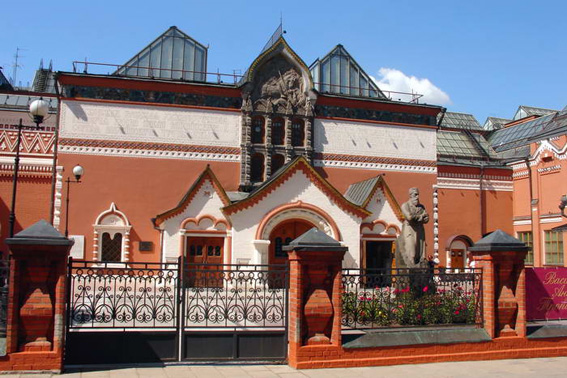 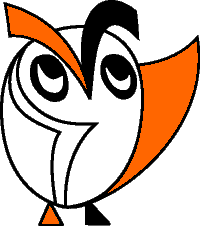 Изобразительное искусство, 2-й класс.
Урок 5
Павел Михайлович Третьяков
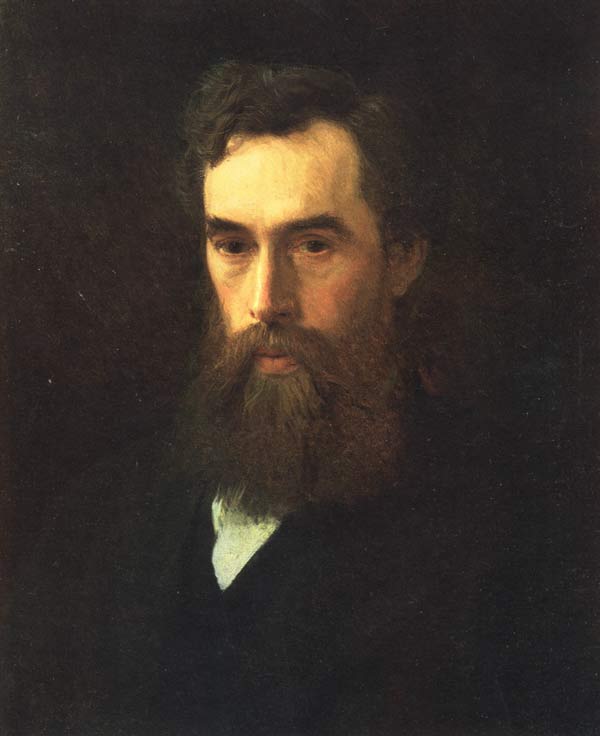 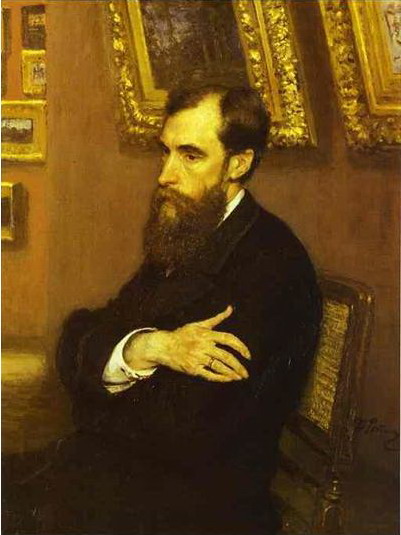 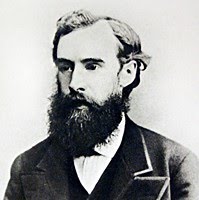 И. Крамской.                        И. Репин.                                Фотография 
Портрет  Третьякова         Портрет Третьякова            Третьякова
Продуктивное задание
Рассмотрите образцы оформления фотографий на с. 8–9 в Рабочей тетради и оформите свою фотографию, используя домашние заготовки.
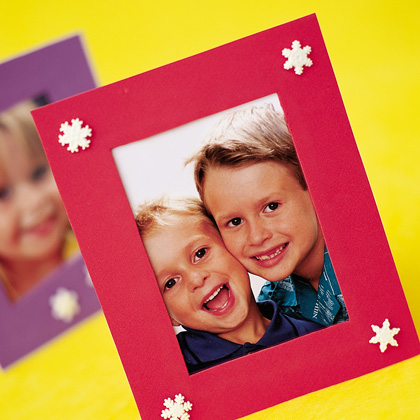 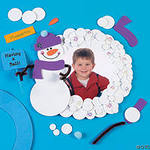 Выполни с друзьями коллективную композицию «Портрет класса»
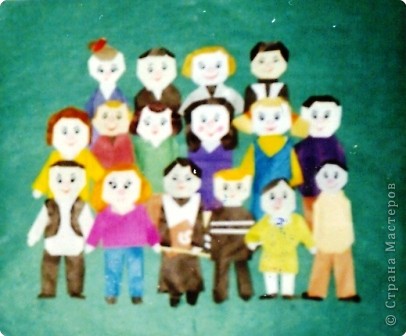 Выполни с друзьями коллективную композицию «Портрет класса»
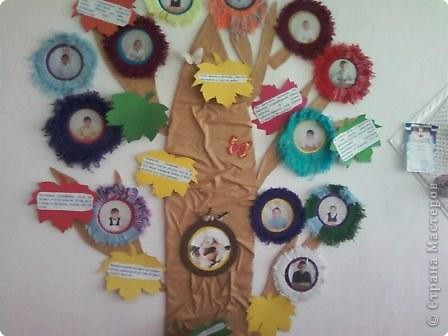 Выполни с друзьями коллективную композицию «Портрет класса»
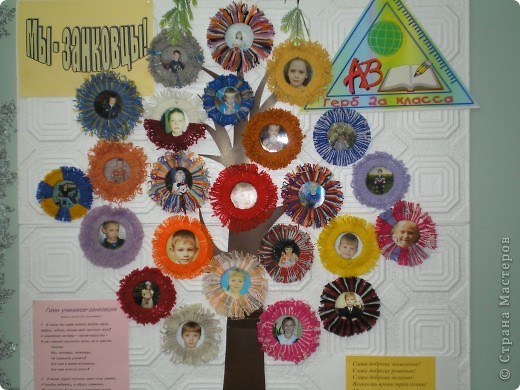 Рефлексия
Оцените свою работу на уроке:
Я молодец!
Мне нужно ещё поработать.
Сегодня не мой день.
Домашнее задание
Принести фломастеры, цветные карандаши, Рабочую тетрадь.